Erweiterung der WinkelfunktionenSinus, Cosinus und Tangens
WH: Sinus und Cosinus am Einheitskreis
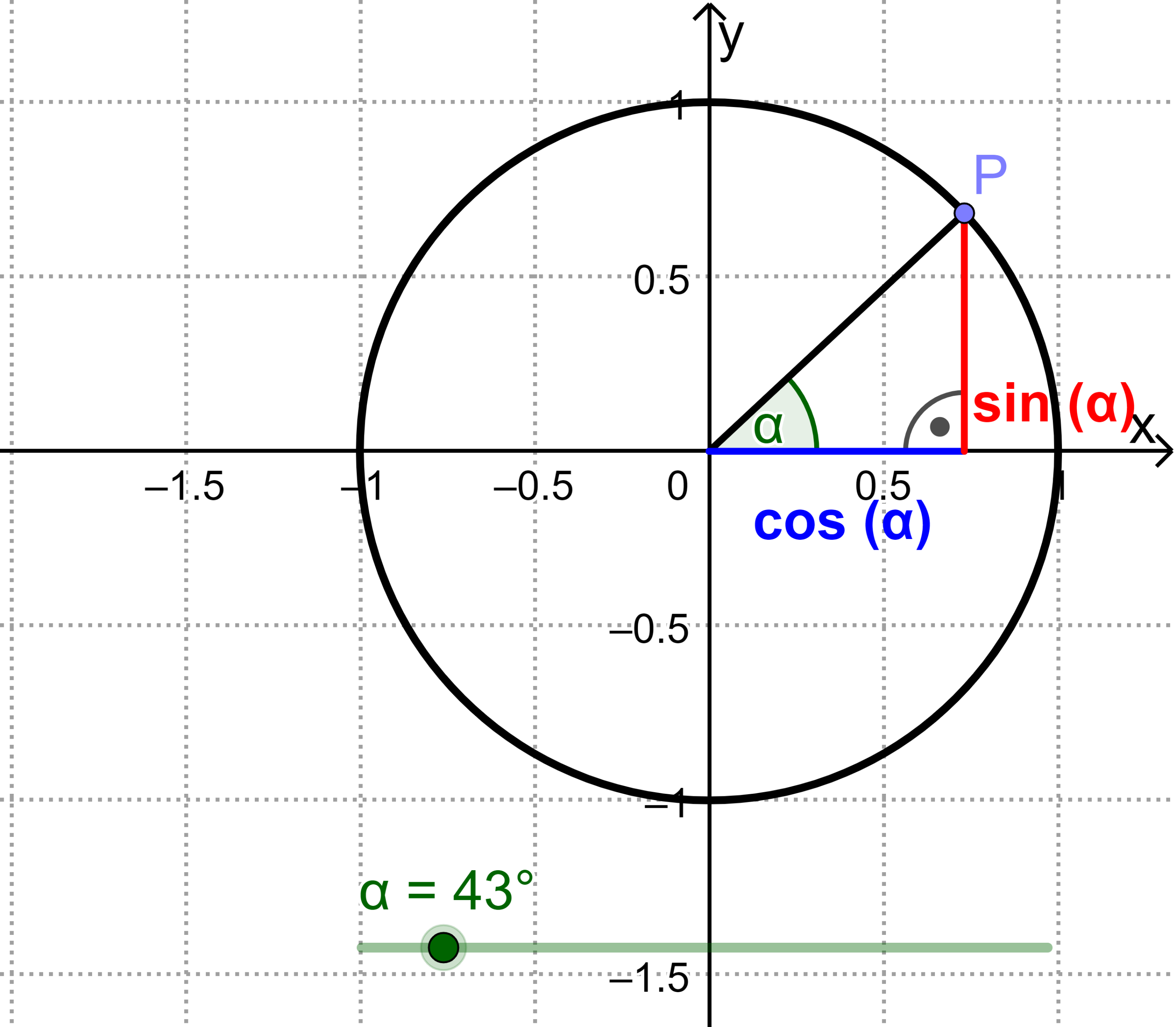 WH: Tangens am Einheitskreis
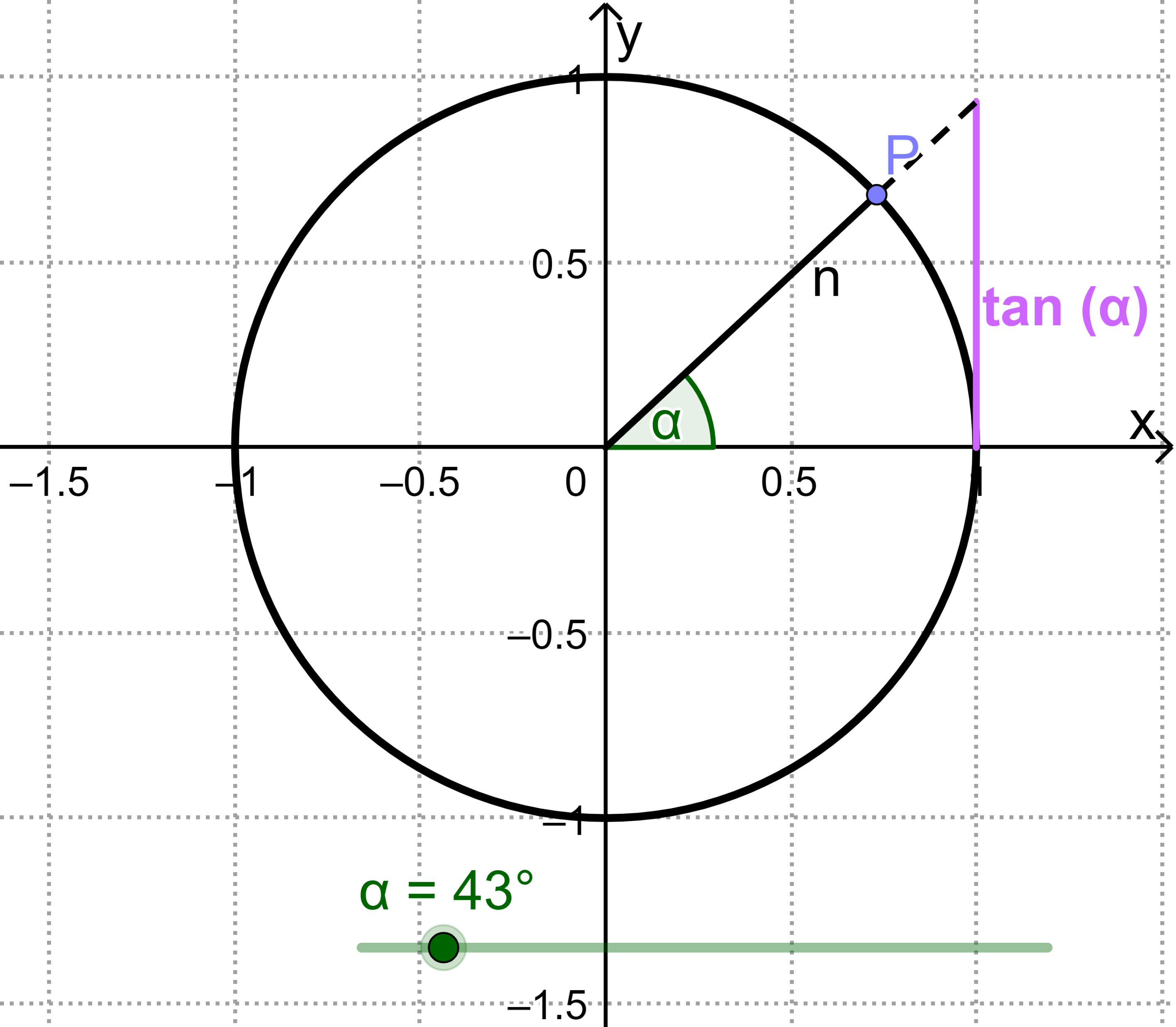 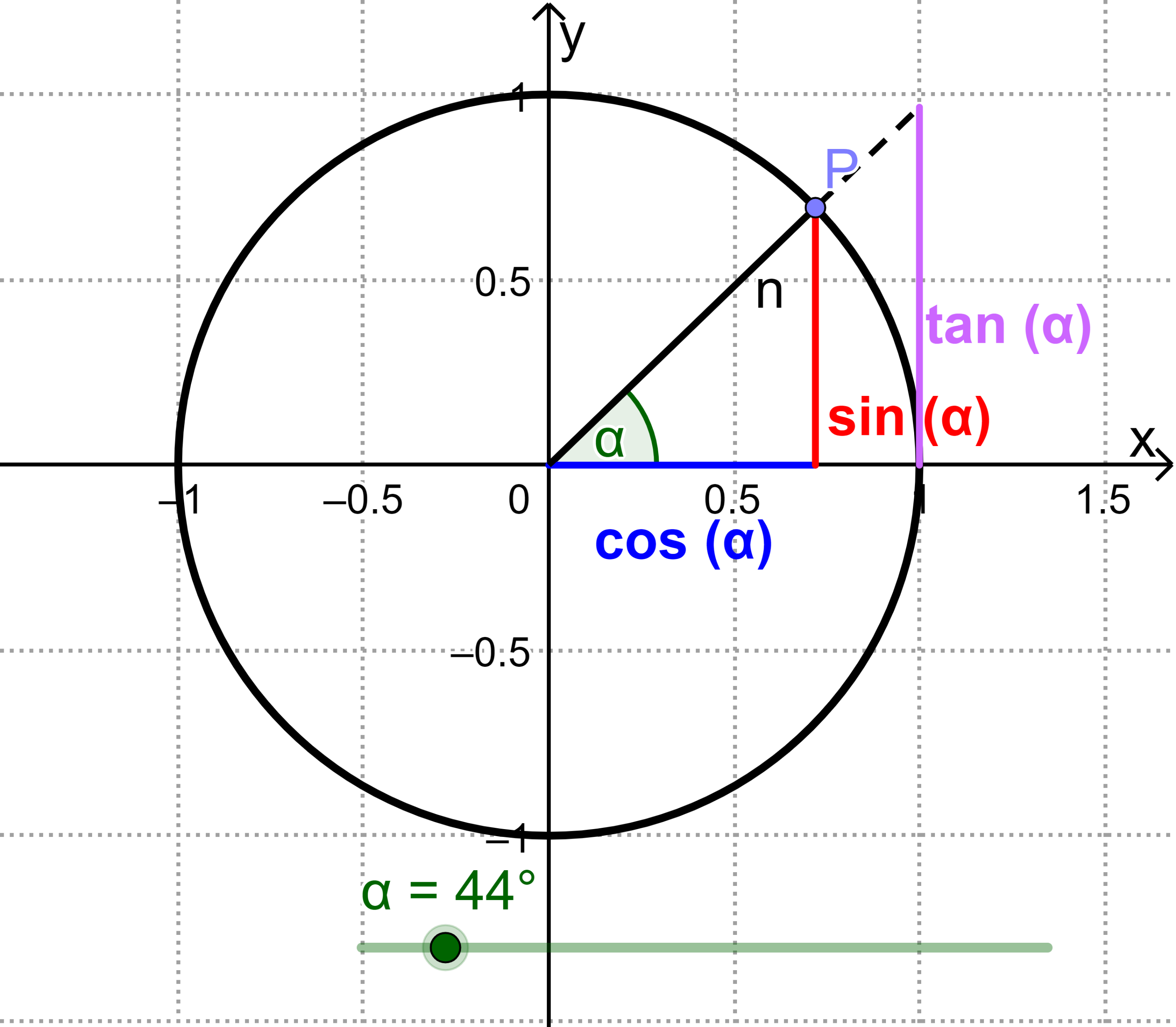 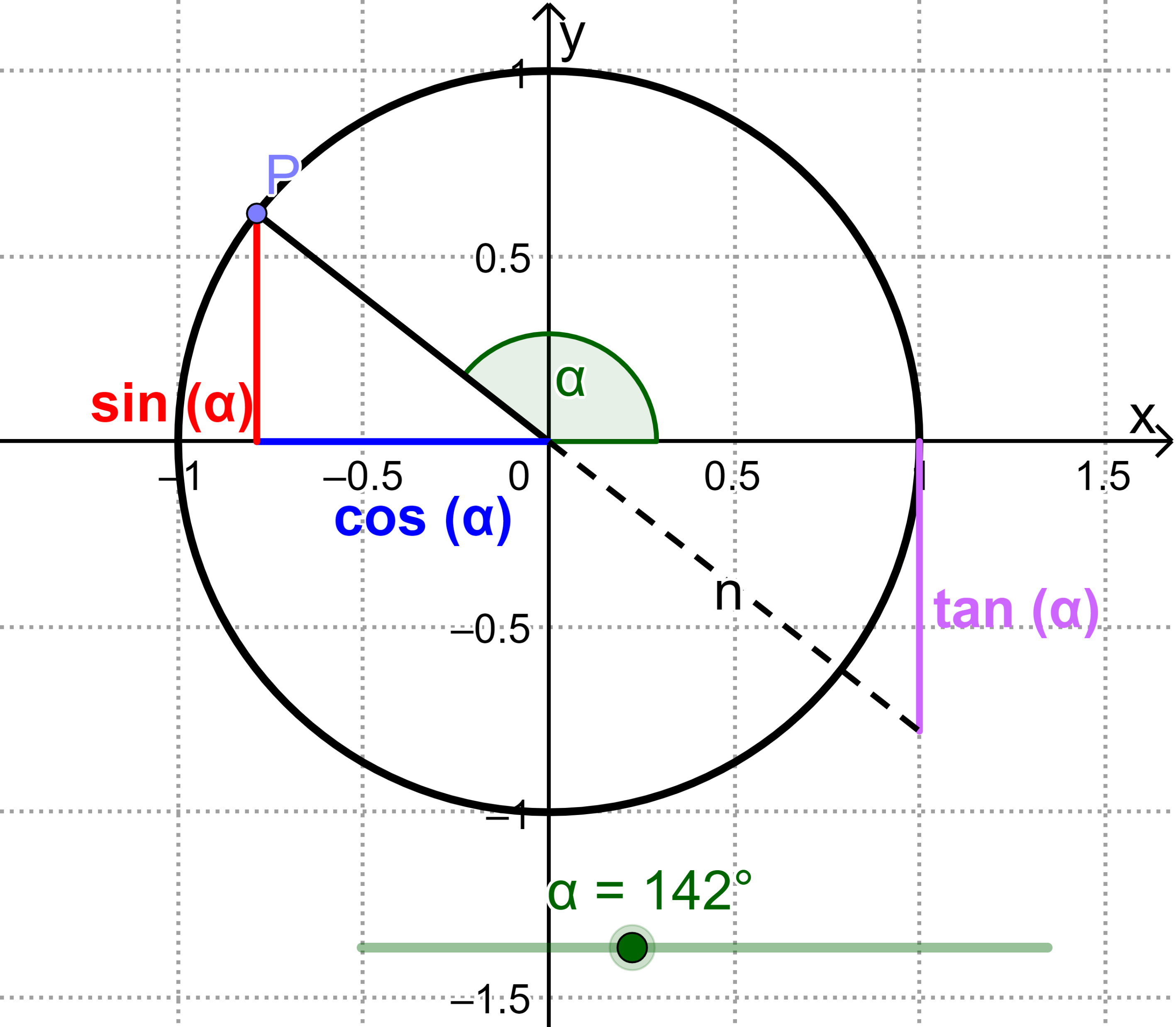 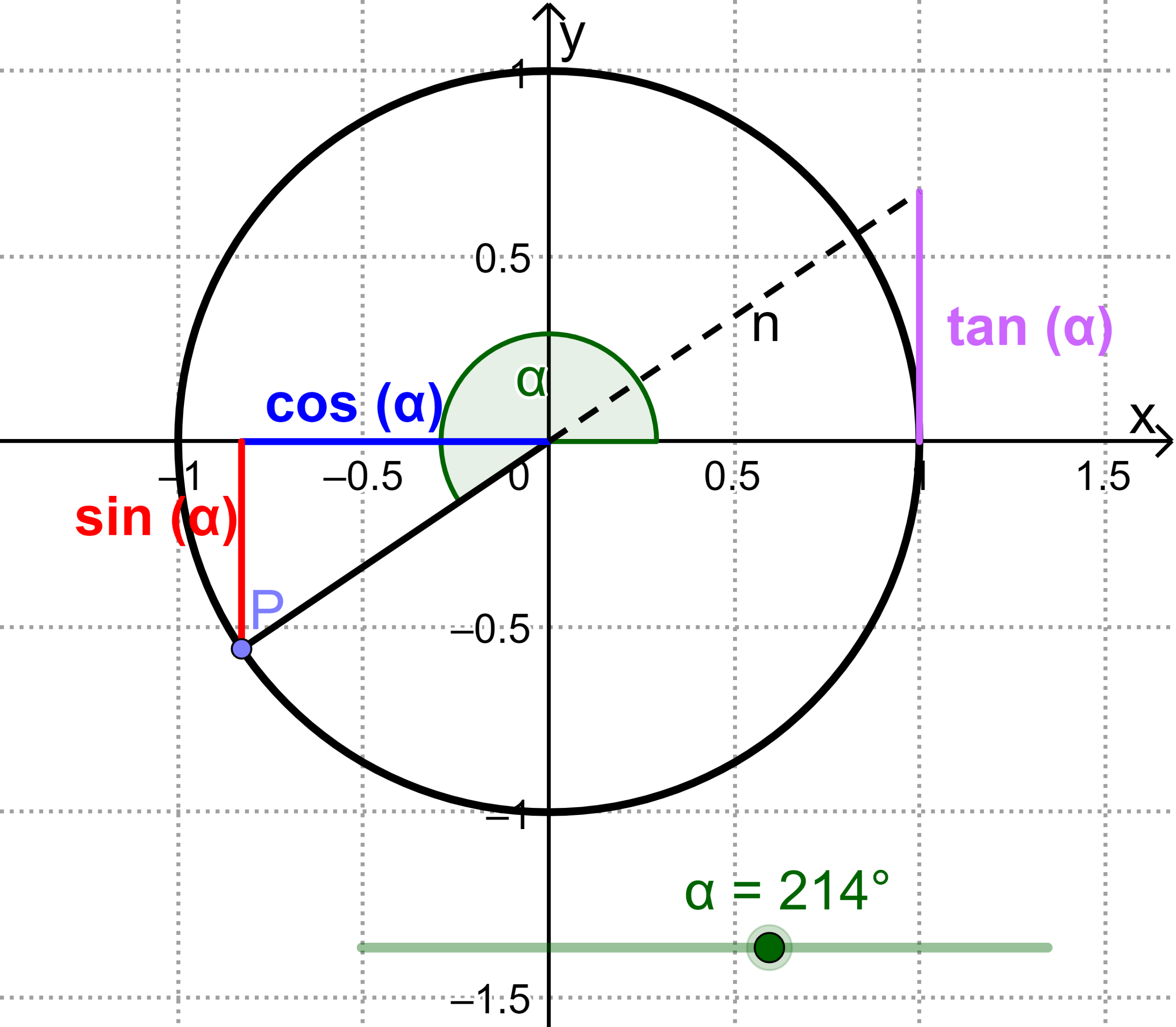 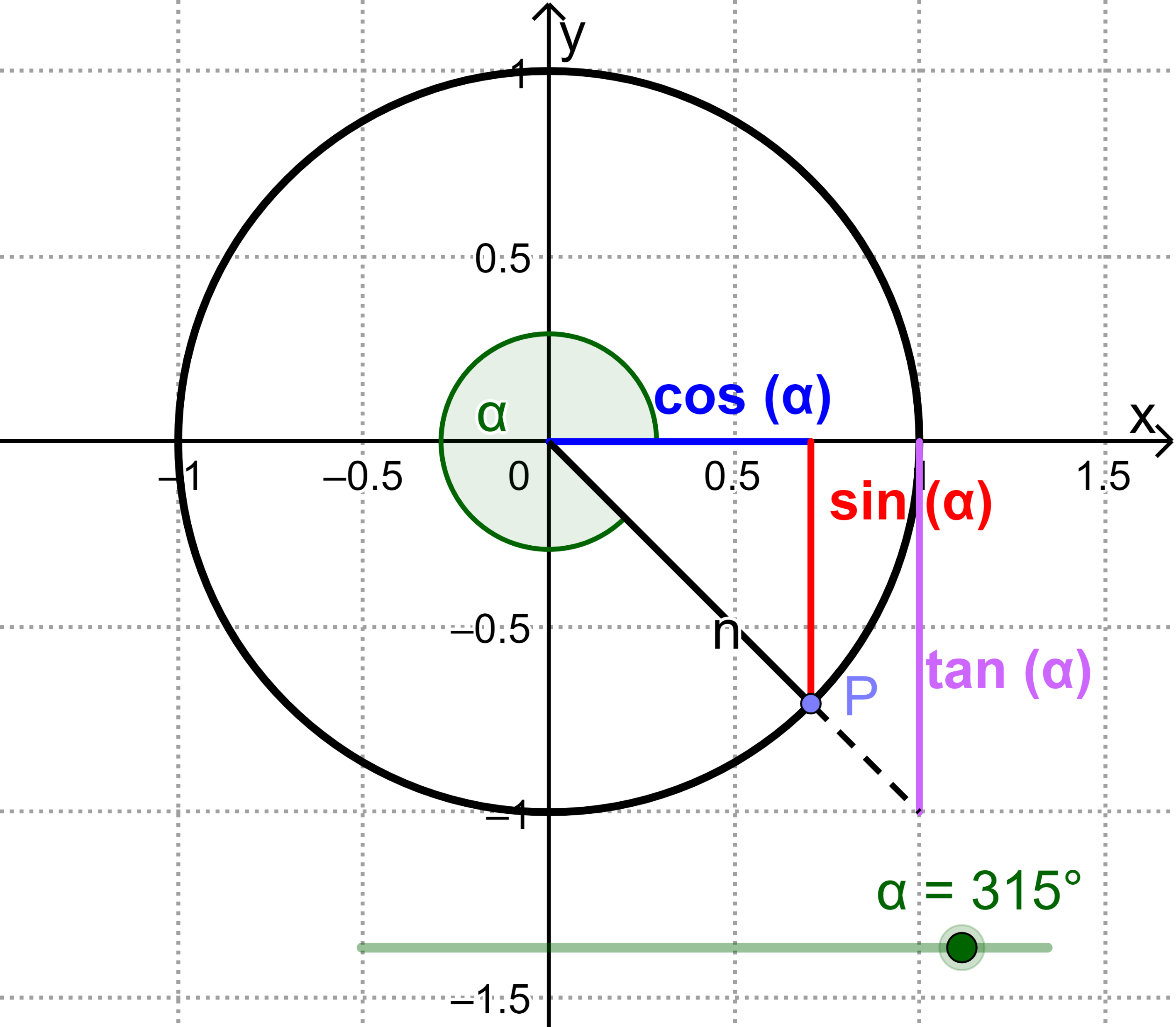 Besondere Sinus-, Cosinus- und Tangenswerte
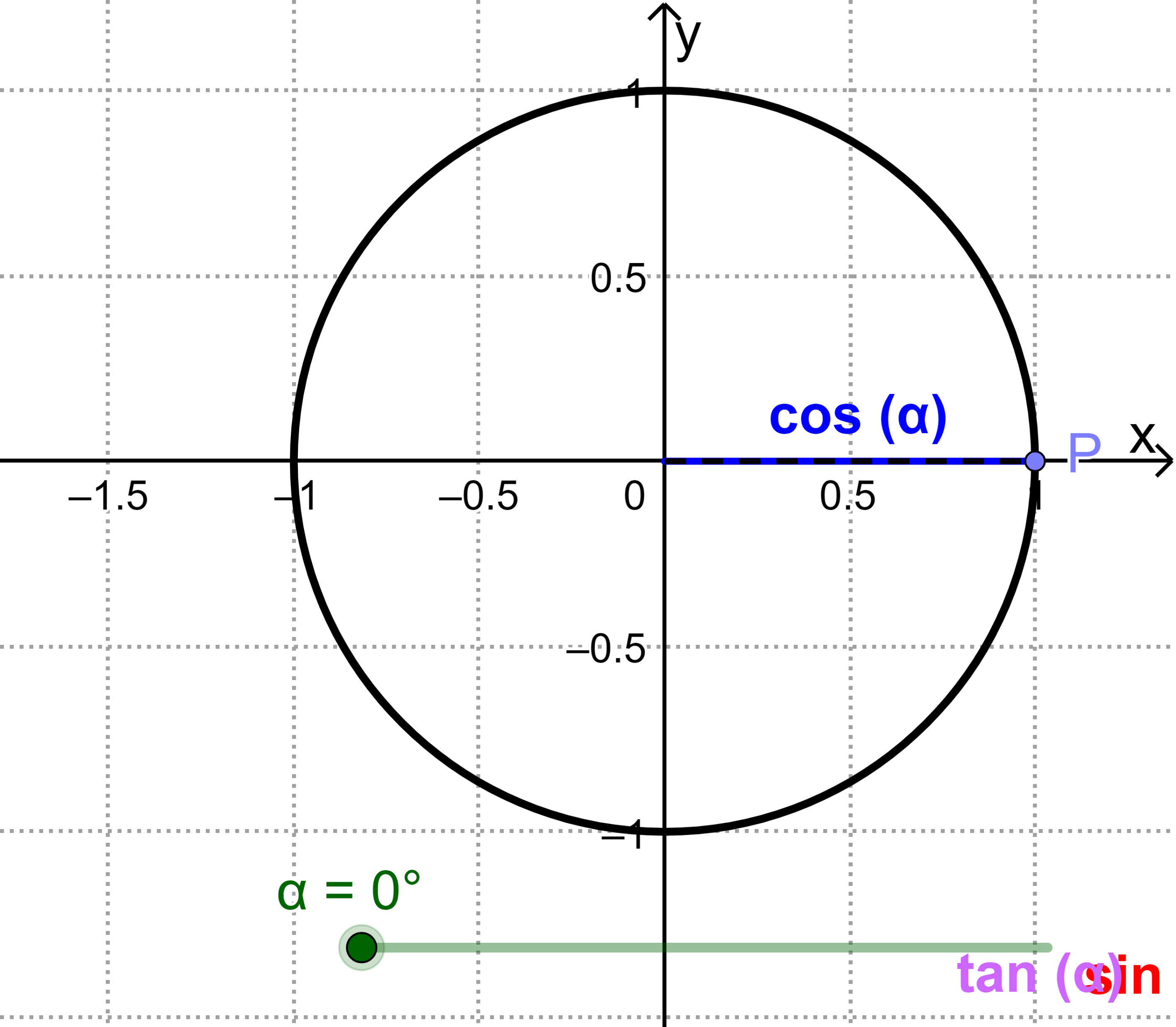 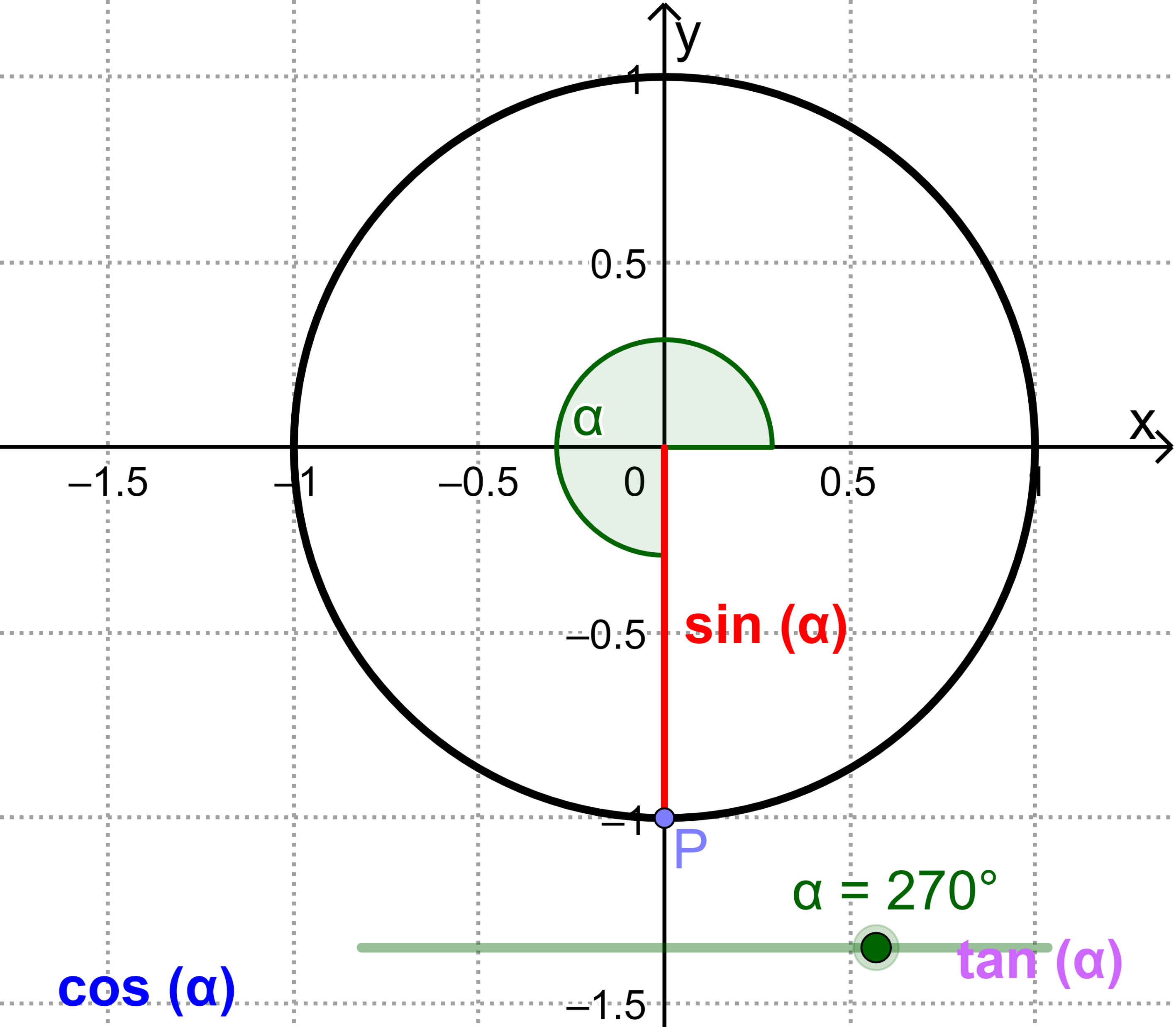 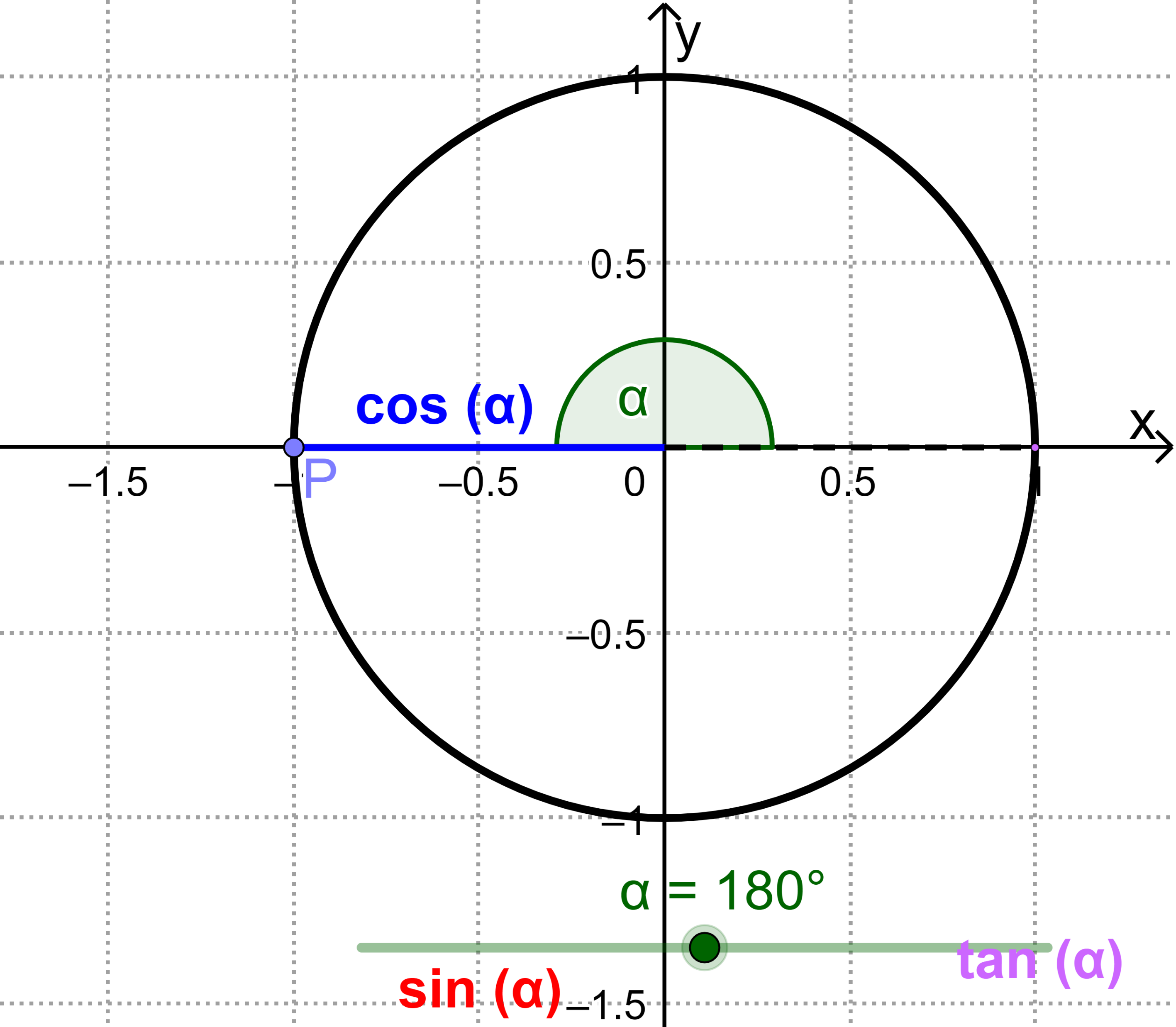 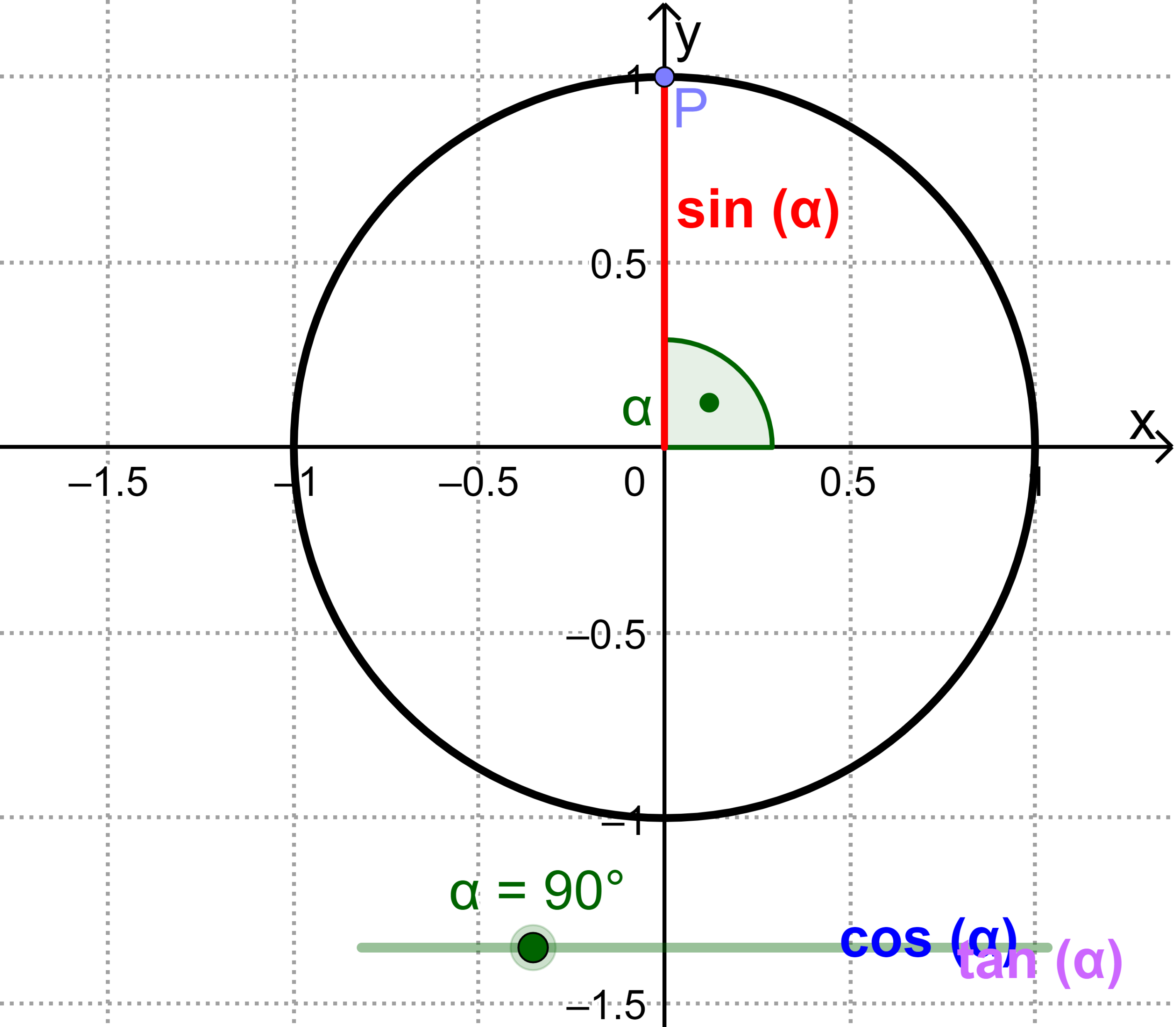 Erweiterung der Winkelfunktionen
Erweiterung der Winkelfunktionen
Wenn man sich die Bewegung eines Punktes P entlang des Einheitskreises vorstellt, so kann man dies mit Hilfe eines Winkels beschreiben:
Bei 500° durchläuft der Punkt den Einheitskreis gegen den Uhrzeigersinn einmal komplett und bewegt sich anschließend noch um 140° weiter.
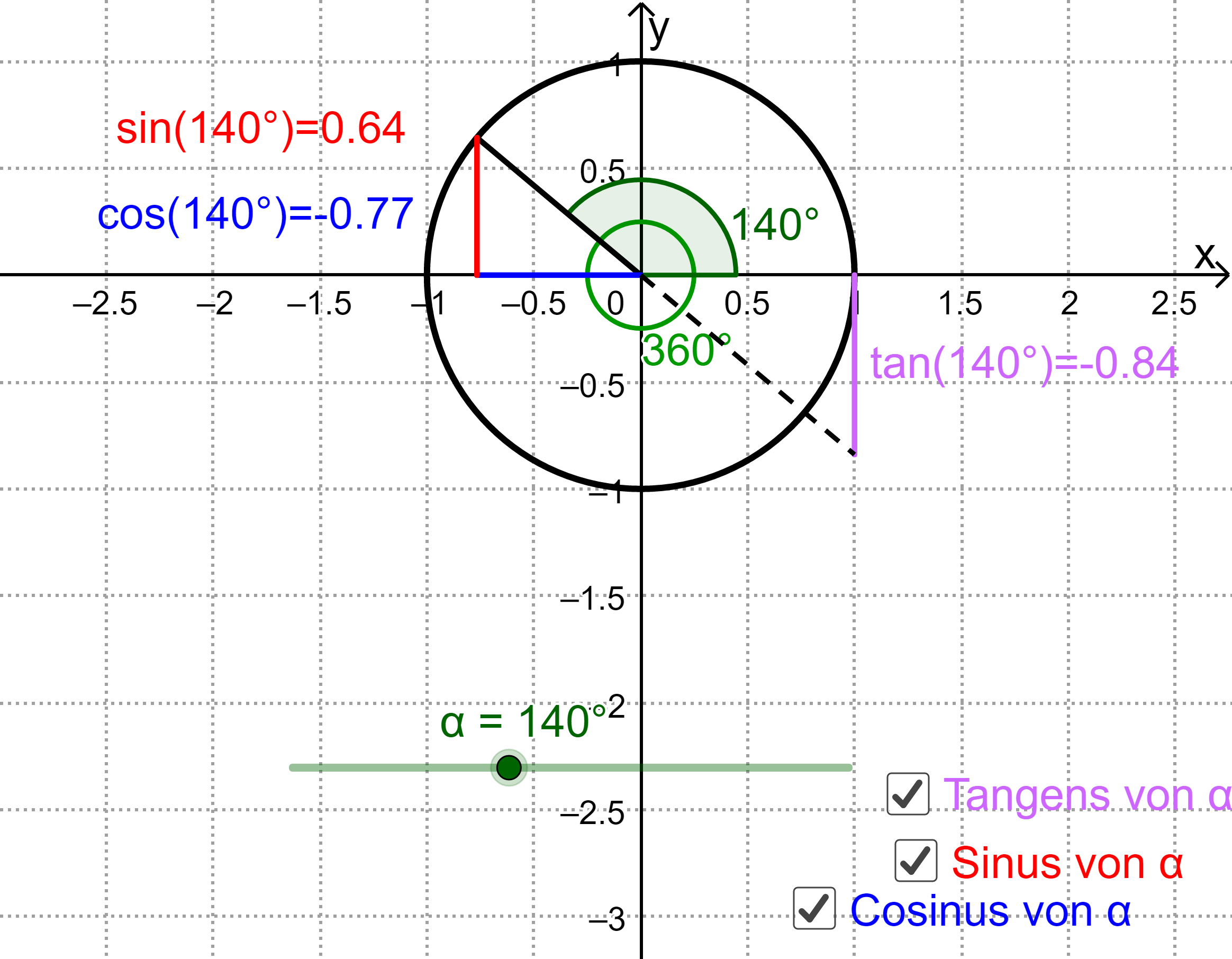 Erweiterung der Winkelfunktionen
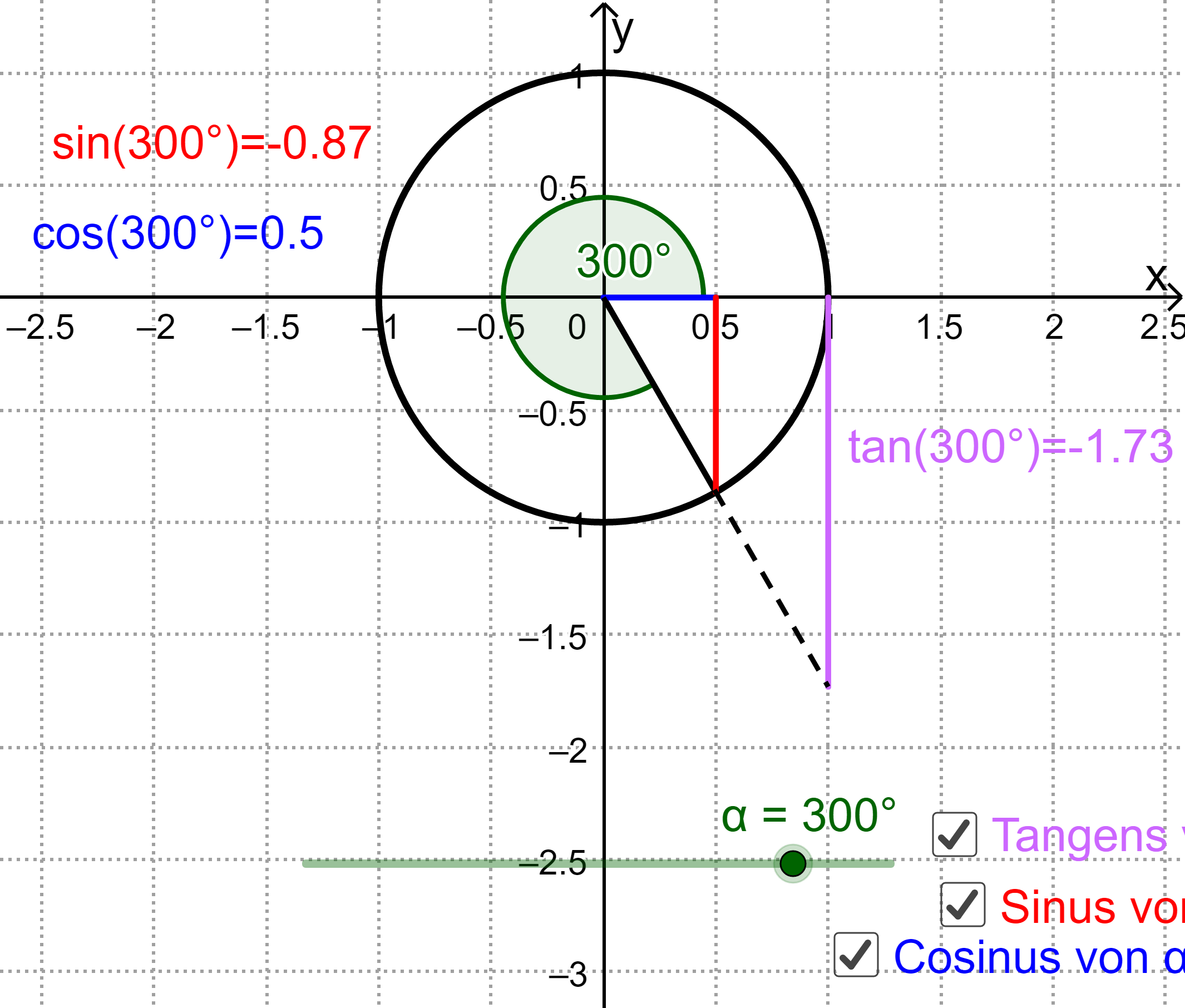 Erweiterung der Winkelfunktionen
1100°
Erweiterung der Winkelfunktionen
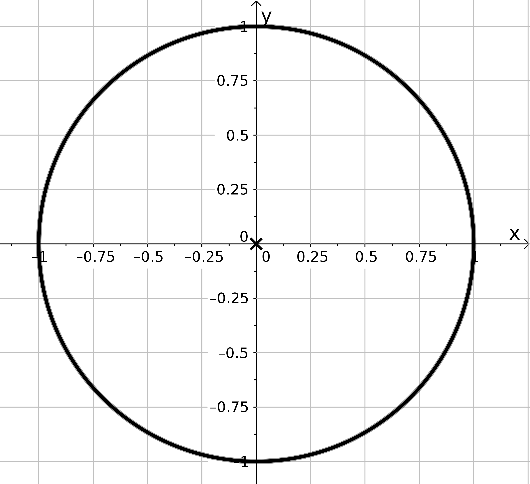 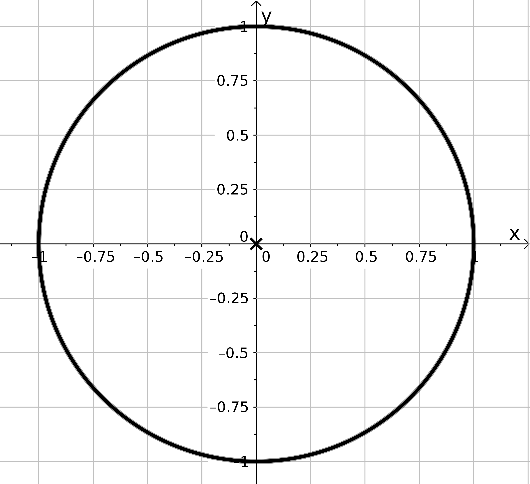